Convert small numbers to standard form
Maths
Mr Chan
‹#›
Convert small numbers to standard form
1. Fill in the blanks.
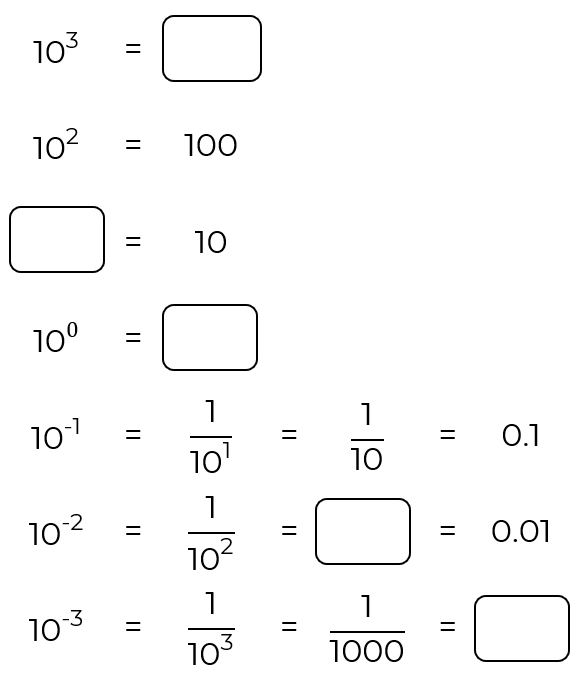 ‹#›
Convert small numbers to standard form
5. Violet light has a wavelength of approximately 0.000 000 4 m.
Write this number in standard form.


6. Here are some number cards. 



Put them into order starting with the smallest.
4. Write these numbers in standard form.

0.004
0.021
0.007 01
0.000 812
0.000 009
0.000 000 989
‹#›
Answers
‹#›
Convert small numbers to standard form
1. Fill in the blanks
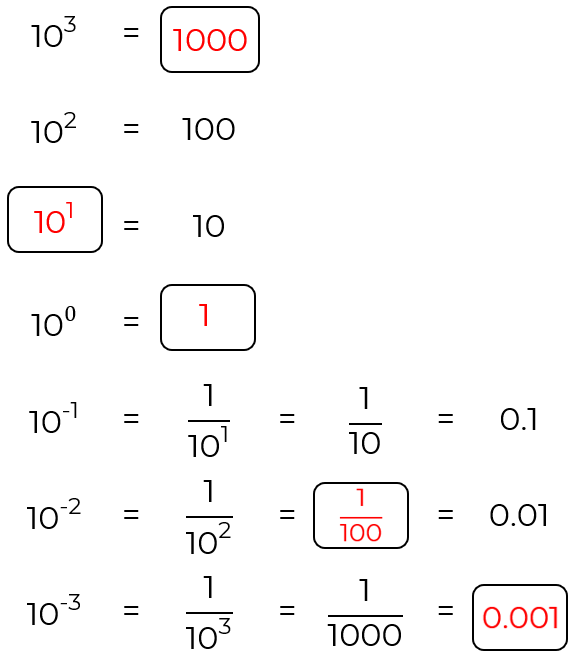 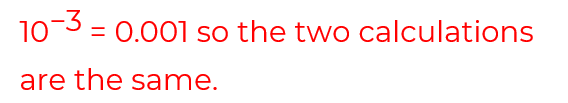 ‹#›
Convert small numbers to standard form
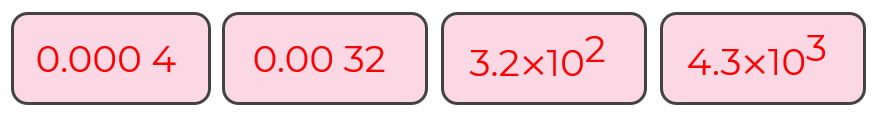 ‹#›